Исследовательский проект. Этапы работы
автор: Молчанова Т. А.            МОУ СОШ № 4            г. Полярные Зори
Проектная деятельность
Совместная учебно-познавательная, творческая деятельность, имеющая общую цель, согласованные методы и способы   деятельности, направленные на достижение результата – создание проекта
Цели проектной деятельности
Развитие личности младшего школьника, формирование потребности к творческому самовыражению
Развитие самостоятельности (умение ставить цели, прогнозировать результат, планировать работу)
 формирование познавательно-информационной компетенции  (умение искать, анализировать, отбирать необходимую информацию, организовывать, преобразовывать, сохранять и передавать ее)
Исследовательский проект
Исследование – это вид деятельности, при котором устанавливается какой-либо факт или выдвигается предположение о возможности его существования
Этапы исследования
Подготовительный (выбор темы)
Работа с научной литературой
Обоснование актуальности исследуемой темы
Определение цели исследования
Выдвижение гипотезы
Выбор методов исследования
Постановка задач
Составление плана работы
Выполнение работы, анализ, обобщение
Отчет о работе (защите проекта)
Научно-исследовательский проект«Плесневые грибы на кухне» исследовал учение 2В класса МБОУ СОШ №4 Габриелян Дэвид
Цель исследования:
Выяснить, что заставляет портиться продукт
 Как остановить развитие плесени и защитить            продукты
Задачи исследования
изучить, что такое плесень, проанализировать научную литературу по данной проблеме;
провести исследование по выращиванию плесени и изучению ее строения;
проанализировать условия, необходимые для выращивания плесени и замедления ее развития
Гипотеза
Плесневые грибы на продуктах питания появляются всегда, 
   но для их развития необходимы определённые условия
Методы исследования
Анализ литературы 
Наблюдение 
Эксперимент
Что такое плесень?
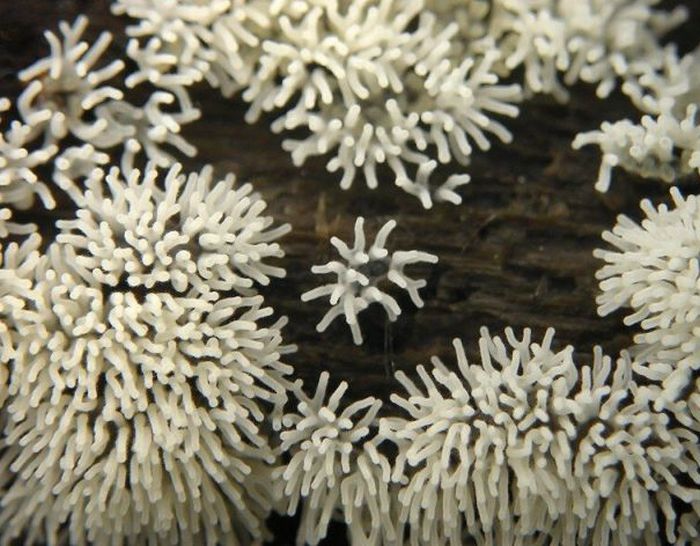 Оказалось, что плесень – это грибы. Я был удивлен, ведь грибы, которые я собирал в лесу, имеют шляпку и ножку, а тут какой-то пушок. Из литературы я узнал, что грибы нужны для получения сыра, кефира, а ещё для получения лекарства пенициллина.
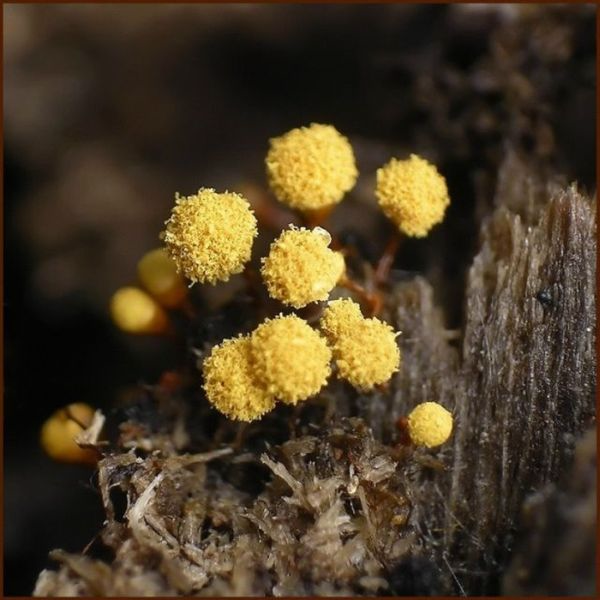 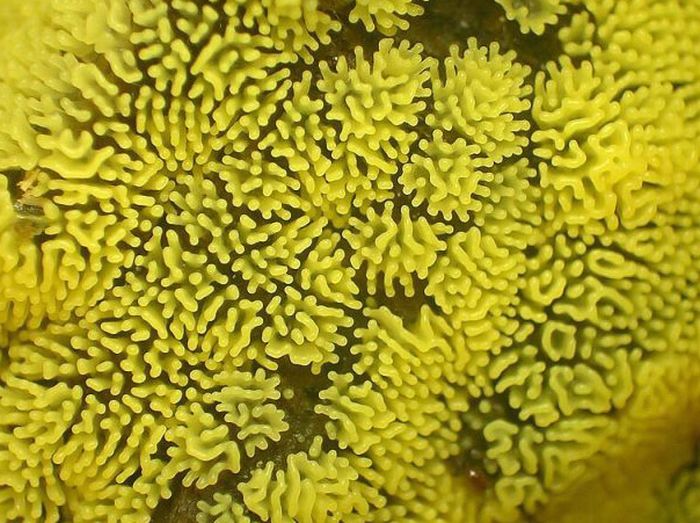 Плесневые грибы
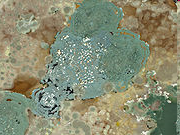 Особая группа живых организмов, обладающих признаками как растений, так и животных. Грибы питаются готовыми органическими веществами (сапротрофы и паразиты), играют важную роль в круговороте веществ в природе, разрушая остатки погибших растений и животных. Но это в природе, а дома у нас есть продукты и они почему–то иногда портятся. Причина этого явления – плесень
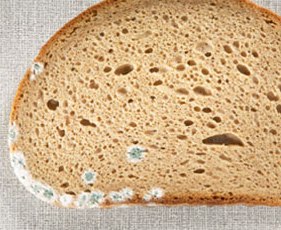 Опыт №1условия хранения продуктов: тепло
Плесень меня заинтересовала и я решил вырастить эти грибы. Взяв залежавшийся кусок хлеба, корочку апельсина, яблоко,  поставил в тёплое место  на батарею. Наблюдения продолжались в течение 10 дней.
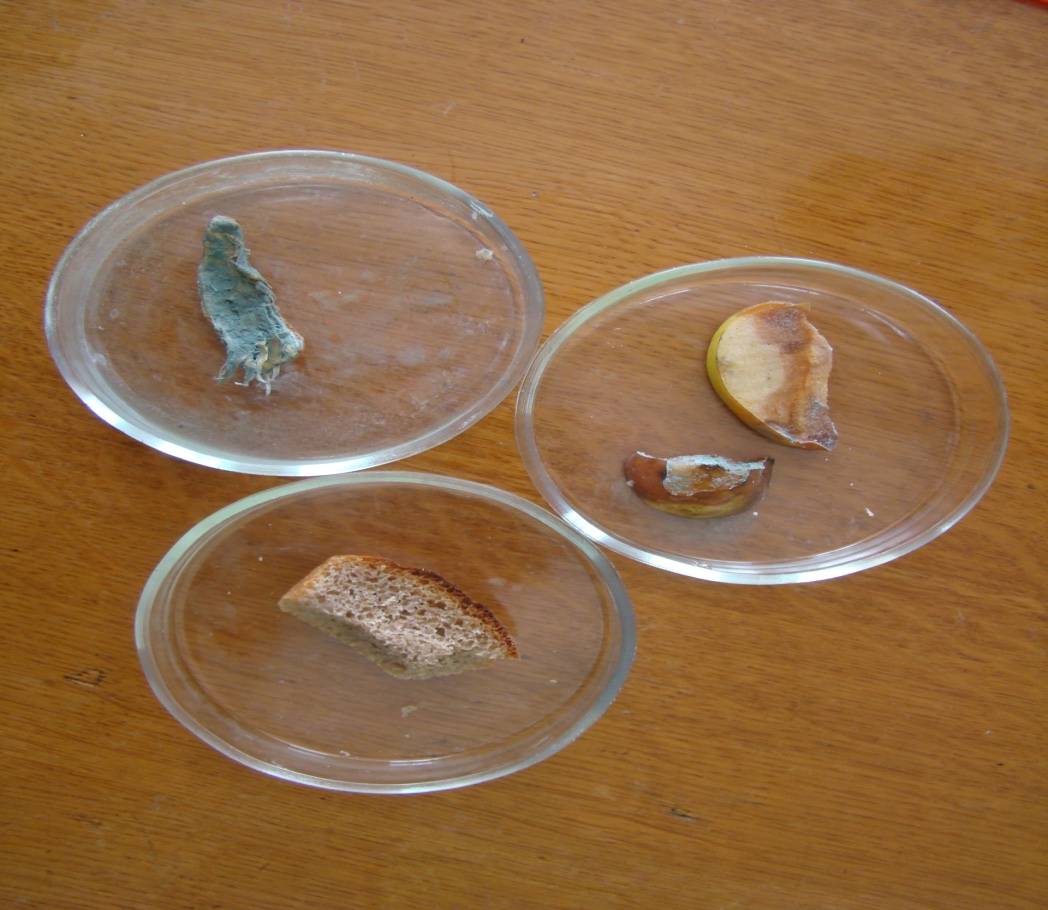 Результаты исследования
Опыт №2условия хранения продуктов: холод
Одновременно с опытом № 1 я взял залежавшийся кусок хлеба, корочку апельсина, яблоко и поставил   в холодное место. Наблюдения продолжались в течение 13 дней.
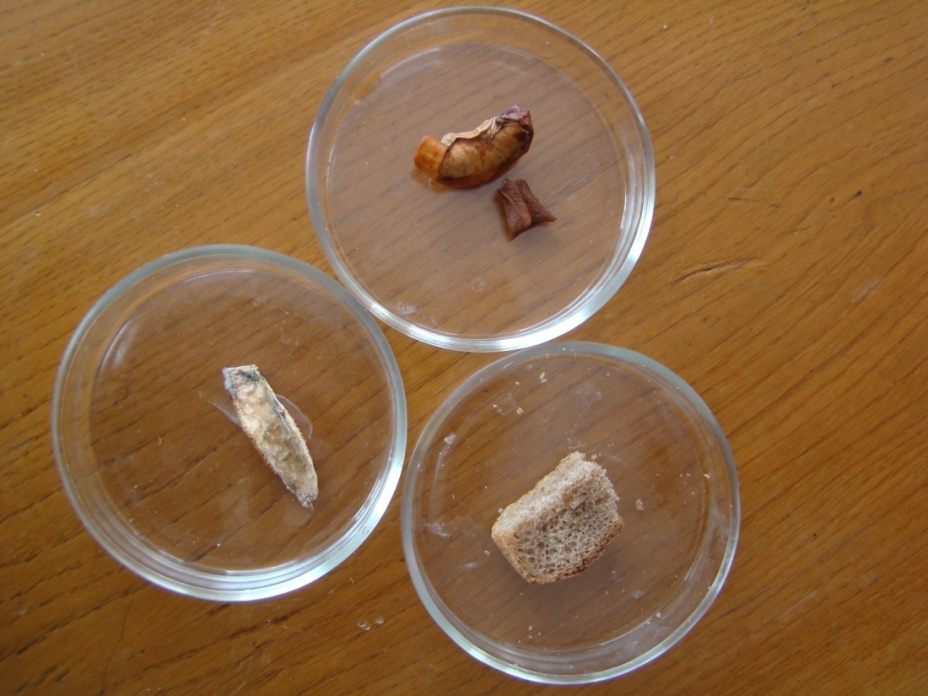 Результаты исследования
Выводы
При обычных условиях хранения хлеба (хлебница) и фруктов (ваза на столе) в жаркую погоду продукты быстро портятся, на них начинает развиваться плесень 

    Если продукты поместить в холодильник, то срок годности продуктов увеличивается
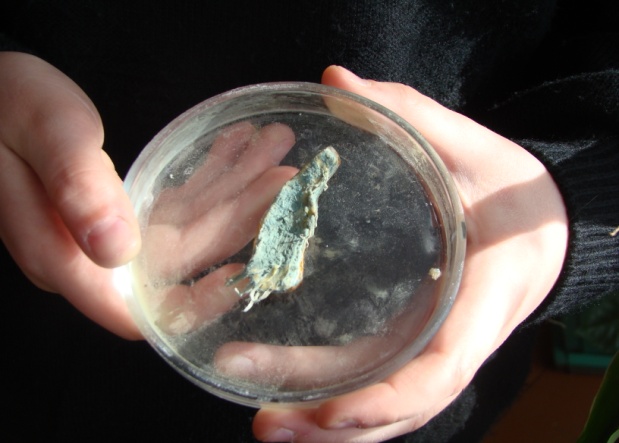 Сделав препарат и посмотрев в  микроскоп выросшую плесень, я обнаружил много чёрных шариков. Это оказались головки грибов, а когда я капнул воды, то из головок выстелило много точек. В энциклопедии я прочитал, что это споры и именно при помощи них и размножаются плесневые грибы. Так я понял, почему на залежалых продуктах вырастала плесень, значит споры летают всюду, только мы их не видим  без микроскопа
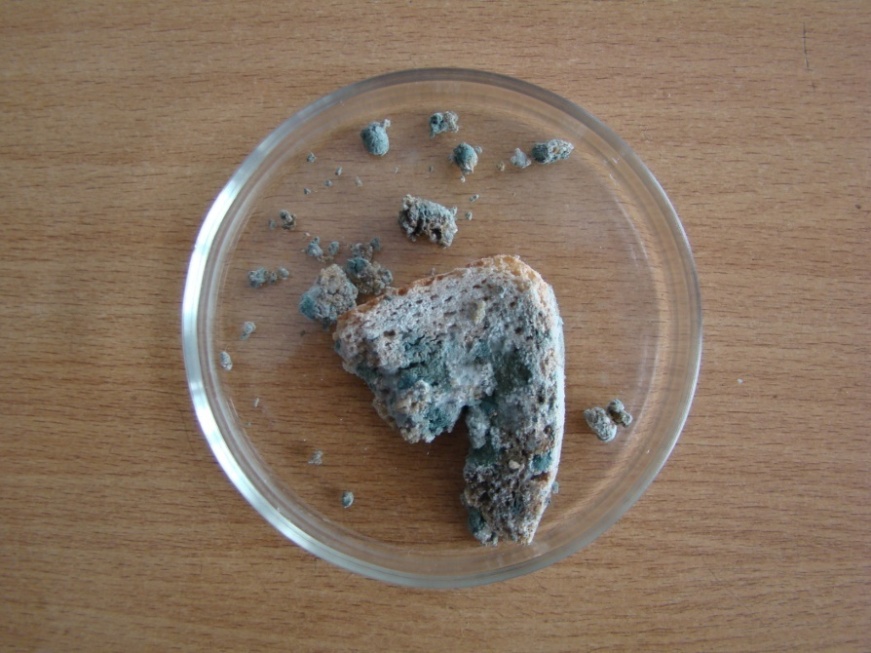 фитонциды
Мне стало интересно, а как ещё  можно приостановить появление грибка на продуктах, чтобы продукты не портились. 
    Из научной литературы я узнал о веществах, которые очищают воздух. Это летучие вещества – фитонциды, они выделяются разными растениями. Эти вещества убивают микробы и микроскопические грибы. Их было решено использовать в нашем опыте.
опыт  №3 с фитонцидами
1. Положили рядом с хлебом, коркой апельсина, кусочком яблока лист герани.                                                   
2. Положили рядом с хлебом, коркой апельсина, кусочком яблока лист каланхое.                                            
3. Положили рядом с хлебом, коркой апельсина, кусочком яблока лук.
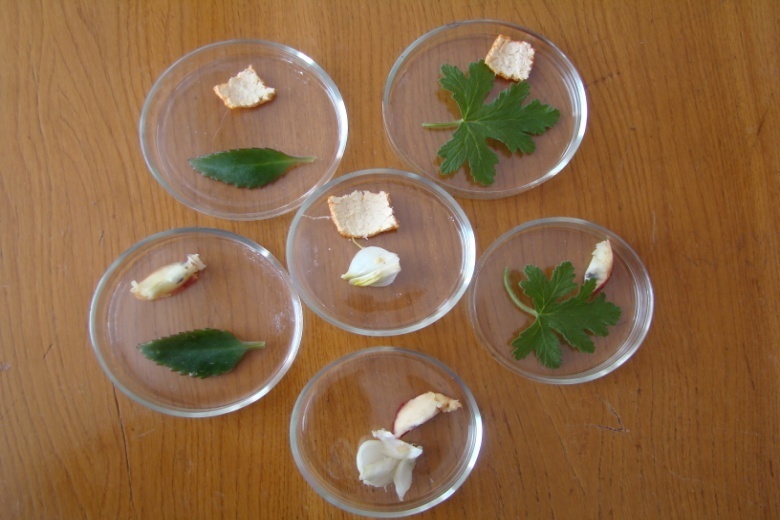 Лист герани: Результаты исследования
Лист коланхое: Результаты исследования
Лук: результаты исследования
Выводы
Фитонциды влияют на время появления плесени, срок годности продуктов значительно увеличивается. 
 Коланхое и герань продлевают «жизнь» продуктов, особенно, хлеба и цитрусовых
Общие выводы
Споры плесневых грибов есть в воздухе
Попадая на питательную среду, они прорастают и портят продукты                  
Для прорастания спор нужно тепло и                         сырость                                                    
Фитонциды и холод замедляют порчу продуктов плесенью
Рекомендации
В конце исследования я смог подтвердить свою гипотезу. Плесень появляется практически всегда, но для её развития необходимы определённые условия, следовательно:
продукты не надо покупать впрок;                        
фрукты и овощи хорошо промыть, просушить, держать в холоде;                     
хлеб лучше положить в хлебницу, при длительном хранении – в холодильник
ИСПОЛЬЗУЕМЫЕ РЕСУРСЫ
Интернет - http://ru.wikipedia.org/wiki                   
В.Б. Захаров, Н.И. Сонин. Биология. Многообразие живых организмов. 7 класс. М., «Дрофа»., 1999 г.